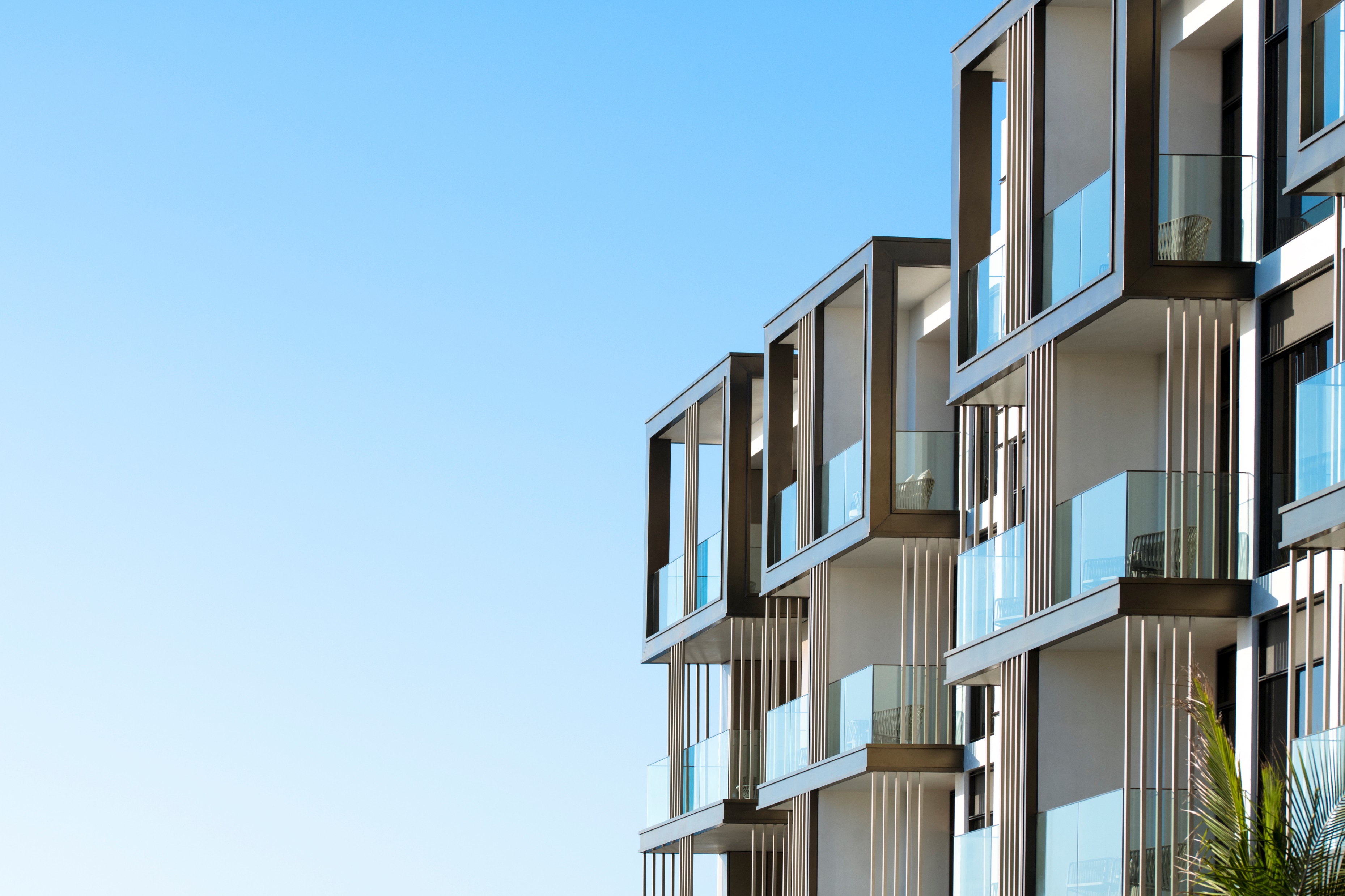 Specifika obsahu dokumentace pro rekonstrukci s dotací, připravenost klienta na dotační žádost
Alžběta Svobodová

Rekonstrukce a provoz bytových domů
31.10.2024
Rekonstrukce a provoz bytových domů
31.10.2024
Alžběta Svobodová
Postup pro renovaci
Bezplatné poradenství v Energetickém konzultačním a informačním středisku EKIS
Vypracování variant ve spolupráci se specialistou
Zpracovává energetický specialista a projektant
Specifikace materiálů, technické detaily
Získání stavebního povolení
Realizační firma, technický dozor stavebníka
Kolaudační souhlas
Po doložení provedených opatření
[Speaker Notes: Variace]
Rekonstrukce a provoz bytových domů
31.10.2024
Alžběta Svobodová
Výběr vhodných opatření
Nebylo odsouhlaseno
Je k dispozici projektová dokumentace
Vypracování variant opatření
Výběr vhodného opatření
Bylo odsouhlaseno
Rozhodnutí
Není k dispozici projektová dokumentace
Vypracování projektové dokumentace
Odborný posudek
[Speaker Notes: Variace]
Rekonstrukce a provoz bytových domů
31.10.2024
Alžběta Svobodová
Možnosti rekonstrukce s dotací
Nová zelená úsporám
Nová zelená úsporám Light
Oprav dům po babičce
Vlastníci RD, stavebníci RD a BD, SVJ, bytová družstva, obce, školy, nadace, …

Dotace proplacena zpětně

Lze žádat před, během i po realizaci
Vlastníci RD, bytu nebo podílu v bytovém družstvu

Všichni členové – starobní důchod nebo invalidní důchod 3. stupně

Nebo příspěvek na bydlení/přídavek na dítě
Vlastníci RD nebo chat využívaných jako trvalé bydliště

Vztahuje se jen na zateplení v kategorii „optimální“

Dotaci investor obdrží předem
Rekonstrukce a provoz bytových domů
31.10.2024
Alžběta Svobodová
Potřebné informace
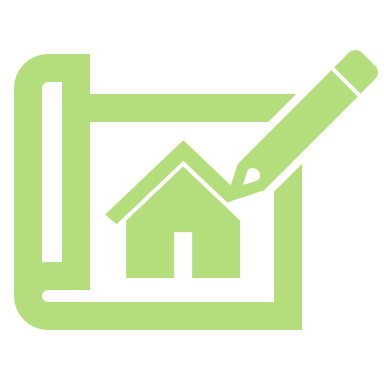 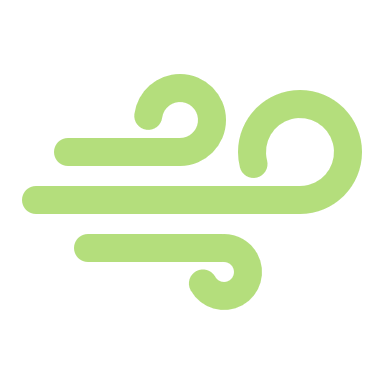 VZT, zdroj chladu
Projektová dokumentace
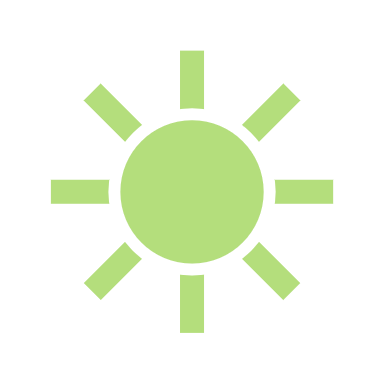 FVE, FT
Provoz v budově - zónování
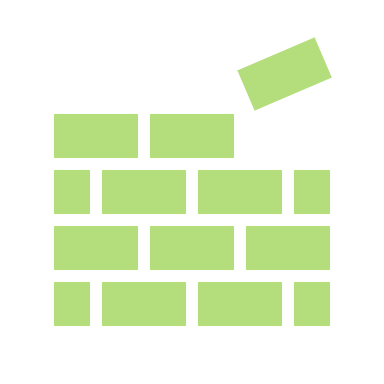 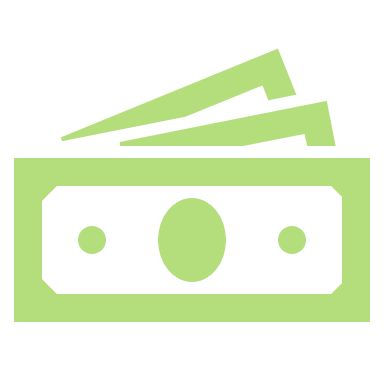 Rozpočet investora
Skladby konstrukcí
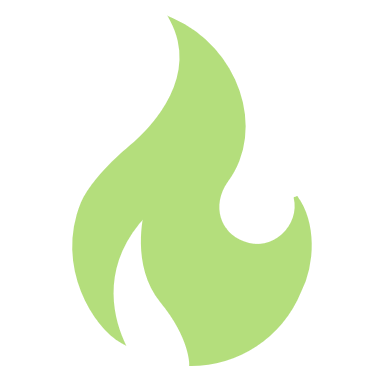 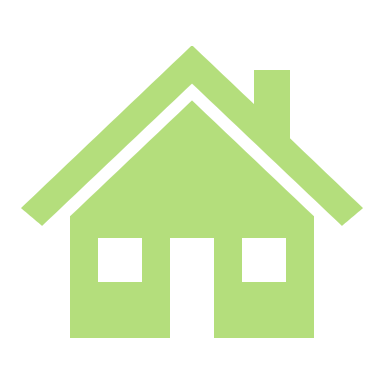 Požadovaná opatření
Vytápění a příprava TUV
Rekonstrukce a provoz bytových domů
31.10.2024
Alžběta Svobodová
Projektová dokumentace
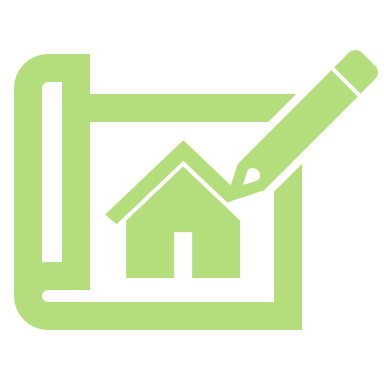 Pro výpočet:
Pro podání žádosti:
Technická zpráva
Výkresová část stávajícího a navrhovaného stavu
Situace
Půdorysy
Řezy
Pohledy
Detaily u balkonů/lodžií
Zakreslení a popis prvků venkovního stínění
Půdorysy všech podlaží
Označení místností
Vnější a vnitřní rozměry
Rozměry oken
Řez 
Konstrukční a světlé výšky
Pohledy
Materiálové řešení fasády
Situace
Orientace budovy
Rekonstrukce a provoz bytových domů
31.10.2024
Alžběta Svobodová
Provoz v budově
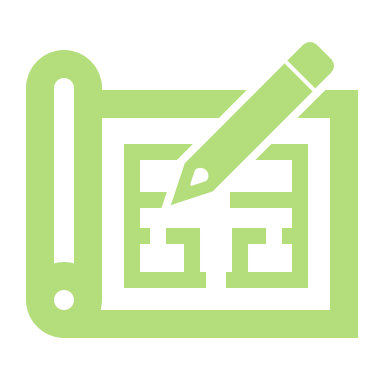 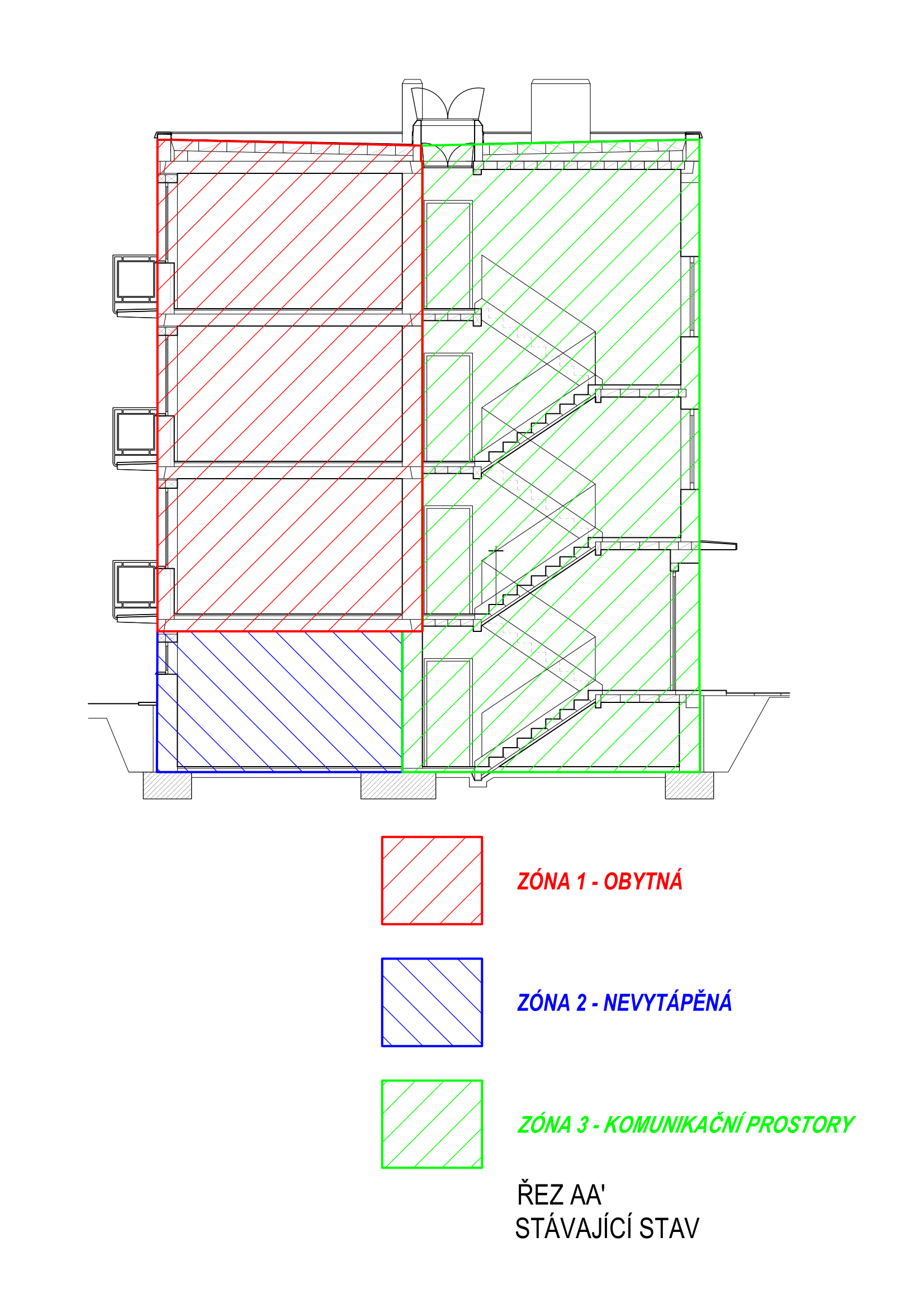 Vytápěné zóny
profil provozu se liší dle typu budovy a jejího užívání

Temperované zóny – mají topný systém
Typicky komunikační prostory v BD

Nevytápěné zóny
Nemají topný systém

Chlazené zóny
Rekonstrukce a provoz bytových domů
31.10.2024
Alžběta Svobodová
Skladby konstrukcí
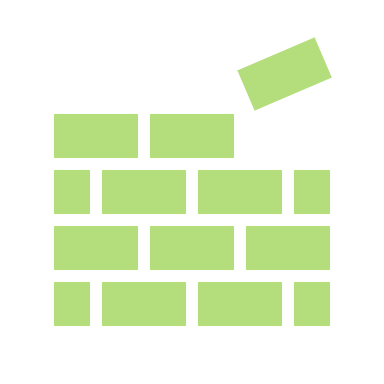 Odhad ze stávajícího stavu, pokud neexistuje dokumentace
Z původní dokumentace
Pro panelový dům lze dohledat dle typu
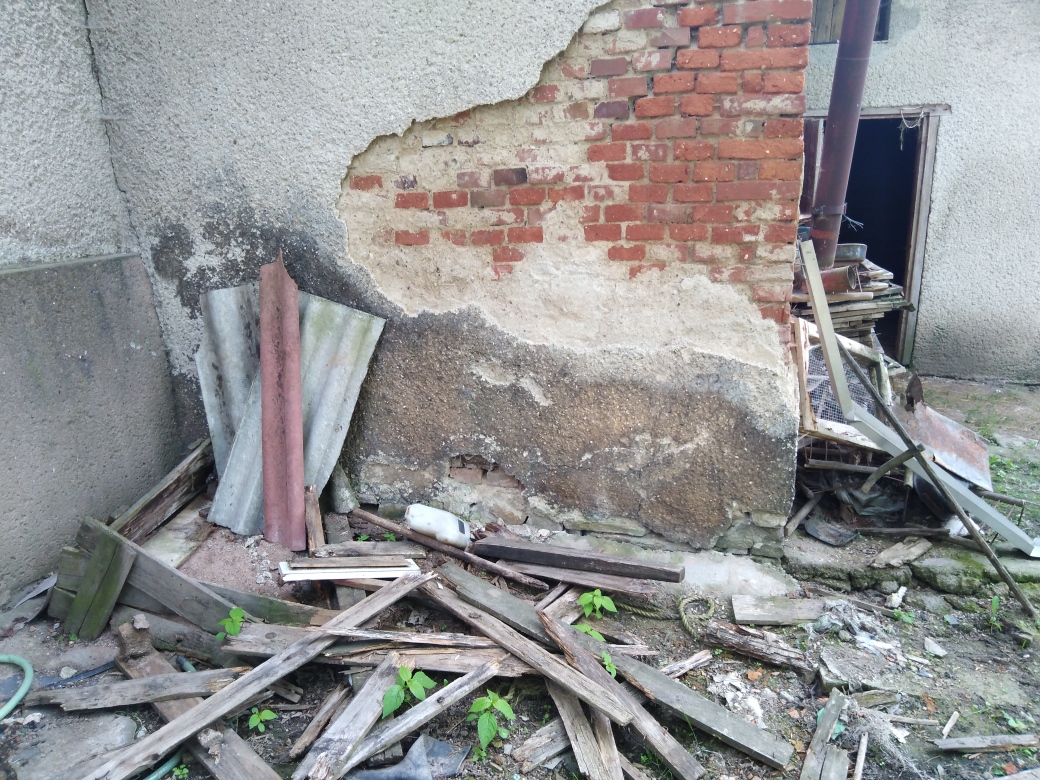 Rekonstrukce a provoz bytových domů
31.10.2024
Alžběta Svobodová
Teplo, TUV, chlad, VZT, FVE
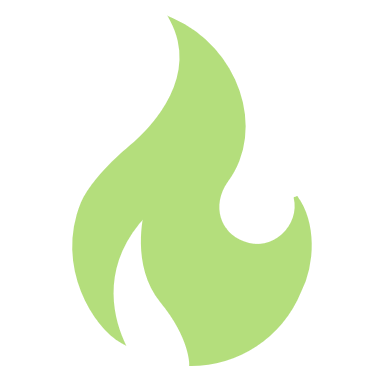 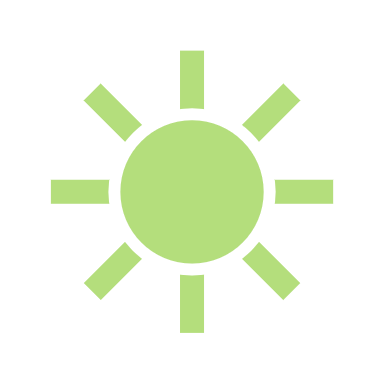 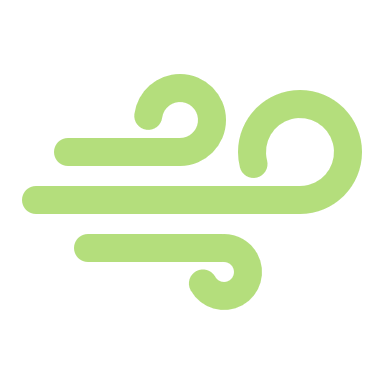 Typ
Název výrobku, foto štítku, technický list 
Výkon, příkon, účinnost, objem zásobníku TUV, počet FVE panelů, …
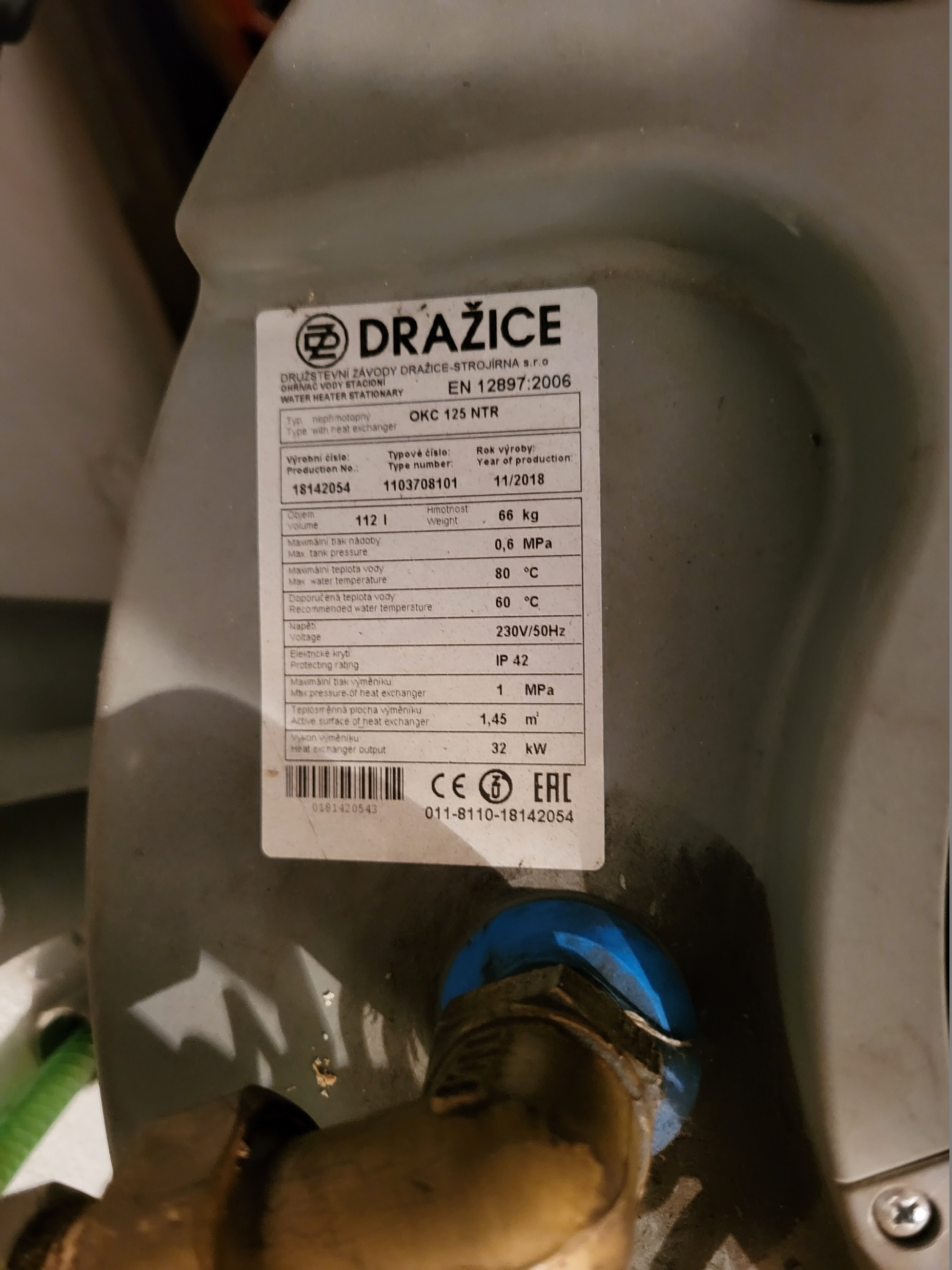 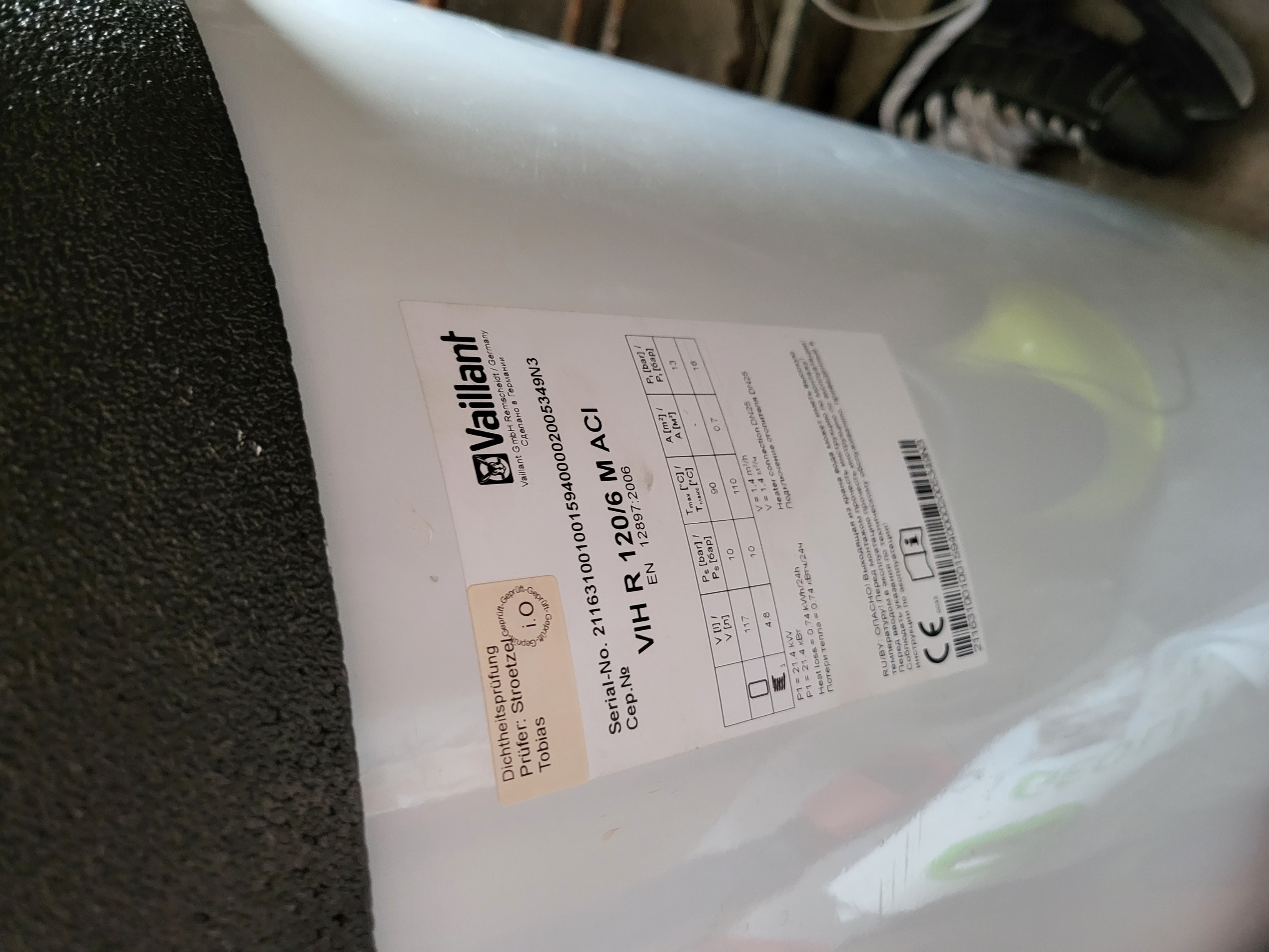 Rekonstrukce a provoz bytových domů
31.10.2024
Alžběta Svobodová
Finanční stránka
S finanční spoluúčast
Dotace přijde až po dokončení stavby/rekonstrukce a po doložení realizace
Dotace je vyšší s větším rozsahem opatření

Oprav dům po babičce:
zálohové financování + možnost výhodného úvěru
Rekonstrukce a provoz bytových domů
31.10.2024
Alžběta Svobodová
Dokumentace k podání žádosti o dotaci
Rekonstrukce a provoz bytových domů
31.10.2024
Alžběta Svobodová
Dokumentace k podání žádosti o dotaci
Vždy:
Dokument prokazující vlastnictví bankovního účtu žadatele
Odborný posudek - v požadovaném rozsahu dle žádané podoblasti podpory

Pokud je relevantní:
Souhlas spoluvlastníků nemovitosti s provedením opatření
Seznam bytových jednotek uplatňující bonus pro nízkopříjmové domácnosti a sociální byt – pro podoblast A, když žádá SVJ a obce
Doklad o projednání stavebního záměru s příslušným orgánem památkové péče – jen A, jen památkově chráněné budovy
Rekonstrukce a provoz bytových domů
31.10.2024
Alžběta Svobodová
Odborný posudek
Projektová dokumentace
Technická zpráva
Výkresová část stávajícího a navrhovaného stavu

Energetické hodnocení
Průkaz energetické náročnosti budovy evidovaný v systému ENEX
Schématické nákresy budovy s vyznačenou systémovou hranicí obálky pro SS a NS
Protokoly výpočtů
Rekonstrukce a provoz bytových domů
31.10.2024
Alžběta Svobodová
Další postup
Pro podání žádosti je potřeba mít elektronickou identifikaci (identita občana, bankovní identita)
Žádost poslat na oficiálních stránkách novazelenausporam.cz
Registrace
Formulář žádosti
Podrobný návod na webu + video
Vyčkat na schválení dotace
S pracemi lze začít i před podáním žádosti
Rekonstrukce a provoz bytových domů
31.10.2024
Alžběta Svobodová
Další postup
Zajištění technického dozoru – oblast A nebo B
Povinné po dobu realizace
Na webu seznam specialistů
Výběr dodavatele
Možné využít reference z refsite.info
Doložit realizaci
Vyčkat na proplacení dotace
Rekonstrukce a provoz bytových domů
31.10.2024
Alžběta Svobodová
Doložení realizace
Závěrečnou zprávu odborného technického dozoru - pro A, B
Zprávu o instalaci zařízení/realizaci opatření – pro C, D
Dokumenty prokazující technické vlastnosti použitých výrobků
Jen pro výrobky, co nejsou v Seznamu výrobků a technologií (SVT)
Fotodokumentace provedeného opatření – pro C, D
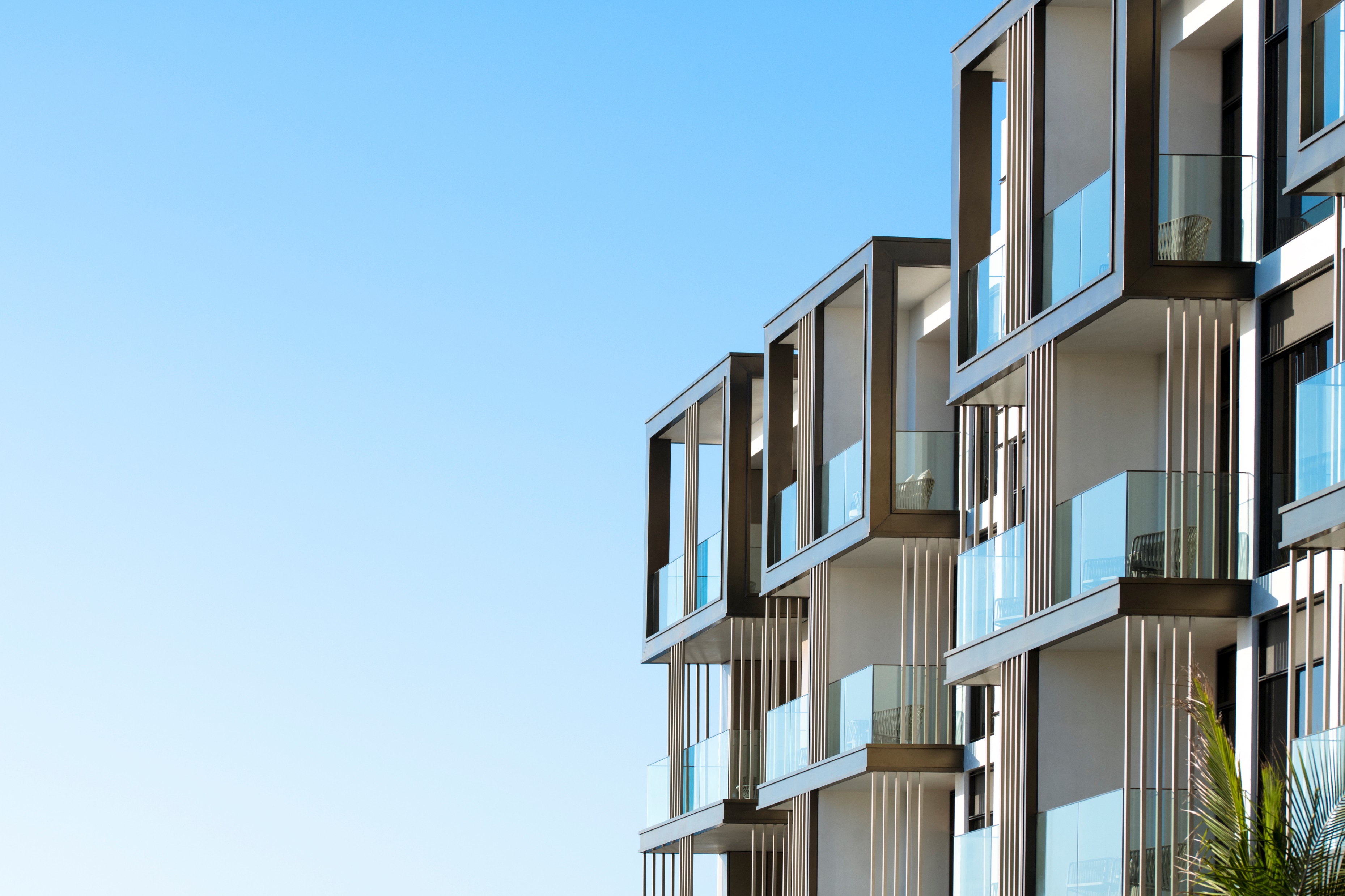 Děkuji za pozornost
Alžběta Svobodová

Rekonstrukce a provoz bytových domů
31.10.2024